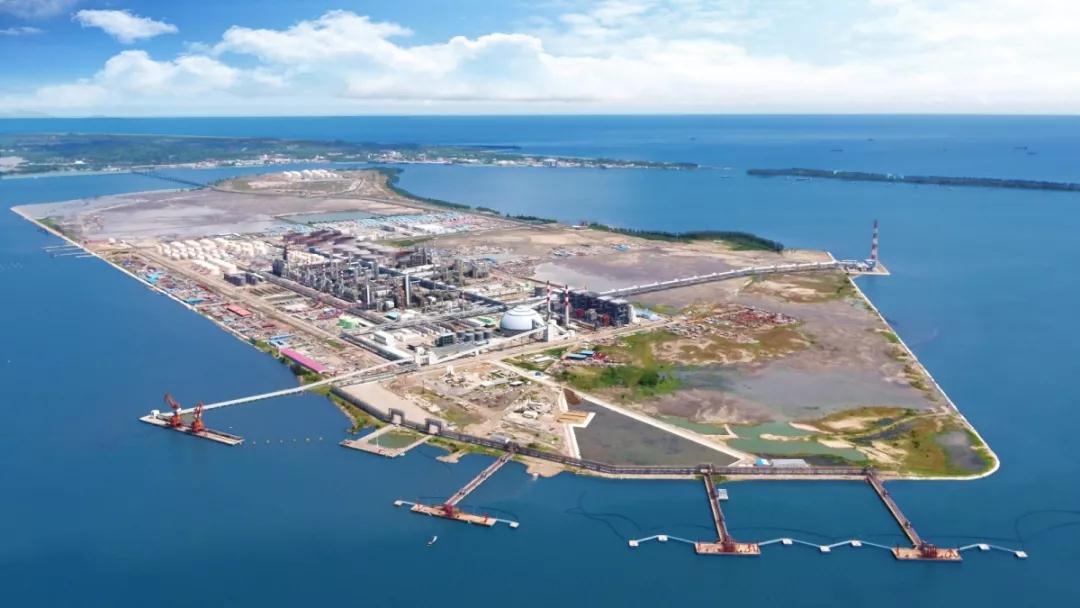 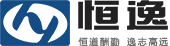 加裂、气分9月工艺考核问题汇总及分析
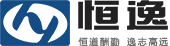 [Speaker Notes: 使用方法：【更改文字】：将标题框及正文框中的文字可直接改为您所需文字【更改图片】：点中图片》绘图工具》格式》填充》图片》选择您需要展示的图片【增加减少图片】：直接复制粘贴图片来增加图片数，复制后更改方法见【更改图片】【更改图片色彩】：点中图片》图片工具》格式》色彩（重新着色）》选择您喜欢的色彩下载更多模板、视频教程：http://www.mysoeasy.com]
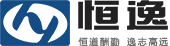 一、日周月检问题总体情况说明
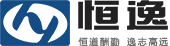 自9月1日至9月30日，加裂、气分工艺专业日、周、月检问题共72项，其中考核35项，奖励12项，未考核13项。按问题性质共分为10类，考核占比58.3%。
[Speaker Notes: 使用方法：【更改文字】：将标题框及正文框中的文字可直接改为您所需文字【更改图片】：点中图片》绘图工具》格式》填充》图片》选择您需要展示的图片【增加减少图片】：直接复制粘贴图片来增加图片数，复制后更改方法见【更改图片】【更改图片色彩】：点中图片》图片工具》格式》色彩（重新着色）》选择您喜欢的色彩下载更多模板、视频教程：http://www.mysoeasy.com]
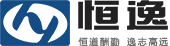 1.2 各班组考核分布情况：

    加裂一班考核14项；

    加裂二班考核10项；

    加裂三班考核13项；

    加裂四班考核10项；

     合计47项
      注：包括奖励与考核。
[Speaker Notes: 使用方法：【更改文字】：将标题框及正文框中的文字可直接改为您所需文字【更改图片】：点中图片》绘图工具》格式》填充》图片》选择您需要展示的图片【增加减少图片】：直接复制粘贴图片来增加图片数，复制后更改方法见【更改图片】【更改图片色彩】：点中图片》图片工具》格式》色彩（重新着色）》选择您喜欢的色彩下载更多模板、视频教程：http://www.mysoeasy.com]
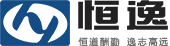 二、问题分类
2.1  抽查提问
9月份：对轮岗人员进行流程动改、联锁逻辑、异常工况处置、操作经验等提问。
             多抽考文莱员工，以抽考形成培训导向
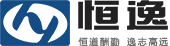 2.2  馏出口
9月份：
重石脑油馏程频繁变动，如表格红色区域描述；
高负荷期间，要求轻石脑油C4≯4%（m/m）；且月中要求液化气增产以满足长约合同备货
精丙烯纯度保持在99.67-99.71%，异丁烷纯度控制91-94%。
[Speaker Notes: 使用方法：【更改文字】：将标题框及正文框中的文字可直接改为您所需文字【更改图片】：点中图片》绘图工具》格式》填充》图片》选择您需要展示的图片【增加减少图片】：直接复制粘贴图片来增加图片数，复制后更改方法见【更改图片】【更改图片色彩】：点中图片》图片工具》格式》色彩（重新着色）》选择您喜欢的色彩下载更多模板、视频教程：http://www.mysoeasy.com]
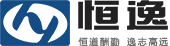 2.3  月末评比
本月评比情况：
1）目前各班平稳率相差较小，因此月末评比缩小分值，9月平稳率问题只考核两项。
2）重石收率差距较小，二班重石收率最高，62.01%。
3）9月一班能耗最低，三班表现不佳。
[Speaker Notes: 使用方法：【更改文字】：将标题框及正文框中的文字可直接改为您所需文字【更改图片】：点中图片》绘图工具》格式》填充》图片》选择您需要展示的图片【增加减少图片】：直接复制粘贴图片来增加图片数，复制后更改方法见【更改图片】【更改图片色彩】：点中图片》图片工具》格式》色彩（重新着色）》选择您喜欢的色彩下载更多模板、视频教程：http://www.mysoeasy.com]
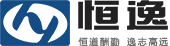 2.4  月末评比排名
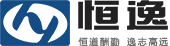 2.4  劳动纪律、工艺纪律等问题
[Speaker Notes: 使用方法：【更改文字】：将标题框及正文框中的文字可直接改为您所需文字【更改图片】：点中图片》绘图工具》格式》填充》图片》选择您需要展示的图片【增加减少图片】：直接复制粘贴图片来增加图片数，复制后更改方法见【更改图片】【更改图片色彩】：点中图片》图片工具》格式》色彩（重新着色）》选择您喜欢的色彩下载更多模板、视频教程：http://www.mysoeasy.com]
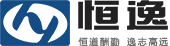 2.5  交接班、其他
1） 本月巡检系统考核较多，共考核7次；定期切泵后，状态未及时改变，导致系统默认漏检；单次巡检   时间过短；雨天漏检及时处置未考核；分馏二区巡检牌更换。
[Speaker Notes: 使用方法：【更改文字】：将标题框及正文框中的文字可直接改为您所需文字【更改图片】：点中图片》绘图工具》格式》填充》图片》选择您需要展示的图片【增加减少图片】：直接复制粘贴图片来增加图片数，复制后更改方法见【更改图片】【更改图片色彩】：点中图片》图片工具》格式》色彩（重新着色）》选择您喜欢的色彩下载更多模板、视频教程：http://www.mysoeasy.com]
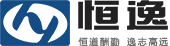 2.6 考核通报
无
2.7 其他
[Speaker Notes: 使用方法：【更改文字】：将标题框及正文框中的文字可直接改为您所需文字【更改图片】：点中图片》绘图工具》格式》填充》图片》选择您需要展示的图片【增加减少图片】：直接复制粘贴图片来增加图片数，复制后更改方法见【更改图片】【更改图片色彩】：点中图片》图片工具》格式》色彩（重新着色）》选择您喜欢的色彩下载更多模板、视频教程：http://www.mysoeasy.com]
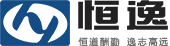 3.1  9月工艺检查考核结果：
一班：-26，月末评比：28；
二班：41，月末评比：42；
三班：-8，月末评比：13；
四班：-10，月末评比：15；
合计：-3分
7、8、9月各班考核情况
三、原因分析及管理要求
9月各班考核汇总情况
三
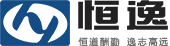 3.2  9月工艺专业重点工作：
1. 抽查提问：内操的事故处置、操作经验学习、联锁等，对不同岗位进行相对应的岗位进行提问，整体情况一般，已出具相应考核。外操以现场安排学习流程为主，状况良好。
2. 巡检，本月巡检漏检情况较多，工艺及时处理漏检项，并通过与班组及信息部沟通，避免因技术问题导致漏检。
3. 现场规格化正常。
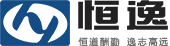 薄弱环节分析
1. 中控操作人员
      问题：普遍经验欠缺，未经事故磨练，导致遇事慌乱，无法有效尽到岗位责任；新人居多。
      应对：1）副班宣贯反事故处置步骤，日常与中控轮岗人员多分享、引导。
                 2）提问侧重事故应急处置，渲染常见事故场景，抽查应变能力，然后与被抽查人一起讨论、总结。
                 3）寻找各班种子选手，侧重培养。
2. 人员压力
       问题：休假开始后，人员压力凸显
       应对： 1）盘活现有文莱员工资源，给班长讲明现状，引导、督促班长给文莱员工加担子
                   2）以身作则，从工程师的角度重视文莱员工作用，日常多提问偏向加裂的流程、指标、联锁等，
                         将日检提问作为引导的抓手
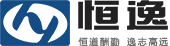 10月份工作展望：
1）装置运行末期，做好平稳生产；从本专业出发，加强现场巡检质量。
2）针对出现的低级操作问题，每日检查现场工作落实情况，保证现场作业闭环。
3）对轮岗内操、文莱员工加强日常提问培训，传导压力。
4）加强劳动纪律尤其夜班劳动纪律检查，建立良好劳动作风。
5）基于班组力量，合理安排每日工作计划及班组力量，确保工作有效执行。
[Speaker Notes: 使用方法：【更改文字】：将标题框及正文框中的文字可直接改为您所需文字【更改图片】：点中图片》绘图工具》格式》填充》图片》选择您需要展示的图片【增加减少图片】：直接复制粘贴图片来增加图片数，复制后更改方法见【更改图片】【更改图片色彩】：点中图片》图片工具》格式》色彩（重新着色）》选择您喜欢的色彩下载更多模板、视频教程：http://www.mysoeasy.com]
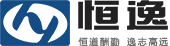 谢谢！